ГЕНОЦИД І ПОСТПАМЯТЬ У МЕДІАРЕАЛЬНОСТІ
Лекція Мірім Гірш (російською мовою від Меморіалу) https://www.youtube.com/watch?v=0BMoOsv8ac4
Дефініція від М.Гірш 
https://www.youtube.com/watch?v=e0XdO1EEGdk
Термін постпам'ять для позначення передачі спогадів між поколіннями, коли спогади тих, хто вижив залишаються з різних причин невідрефлексованими, а їхні нащадки, які не почули цих трагічних історій можуть лише уявляти як все це відбувалось
Постпам*ять
Тенденції міждисциплінарних досліджень пам’яті визначає Г. Боднар: «У різноманітті сучасних студій пам’яті простежується панівна тенденція до індивідуалізації спогаду. Замість поняття «колективна пам’ять» застосовують «збірна пам’ять», «пам’ять груп», «пам’ятання» – терміни на означення конкретного моменту пригадування з персоналізацією того, хто пам’ятає, коли, де і як. Джеффрі Олік, до прикладу, пропонує розрізнити дослідження соціальної пам’яті (множина індивідуальних спогадів членів певної групи) і колективної пам’яті (публічний дискурс, рівень суспільства). А. Ассман застосовує поняття «соціальна», «політична» і «національна» пам’ять. Ерл Астрід у поняття «культурна пам’ять» вкладає взаємопов’язані між собою соціальну пам’ять (дослідження пам’яті в соціальних науках), речову чи медійну пам’ять (що є в центрі уваги літератури і медіадосліджень) і ментальну чи когнітивну пам’ять» 
https://bookforum.ua/p/1311
Меморативні практики
Для підтримки політики пам’яті необхідний увесь комплекс практик вшанування минулого: освітній процес, масмедійна та інша медійна діяльність журналістів, політиків, громадських діячів, істориків, представників громадськості, ритуальні практики вшанування (свята, пам’ятні дні, місця пам’яті та ін.).
https://www.zmin.foundation/news/formuvannya-pamyati-pro-rosiysko-ukrayinsku-viynu
Практична вправа. Робота над презентацією теми
Політики пам*яті
Опитування студентів
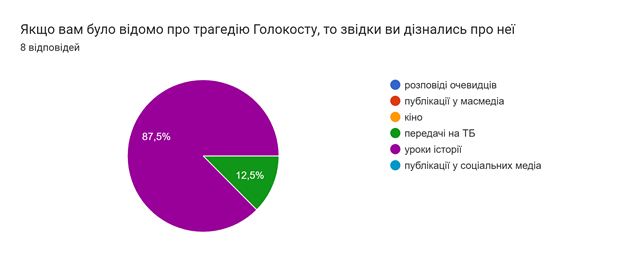 Проєктом, який розповідає про людей з усього світу, що відгукнулись на біду в Україні і стали до лав ЗСУ, стали волонтерами, звичайні люди, які допомагають українцям, є сторінка на Facebook «Велична історія великої нації», яка публікує матеріали із хештегом #українці_за_покликом_душі.
Антидискримінаційні практики